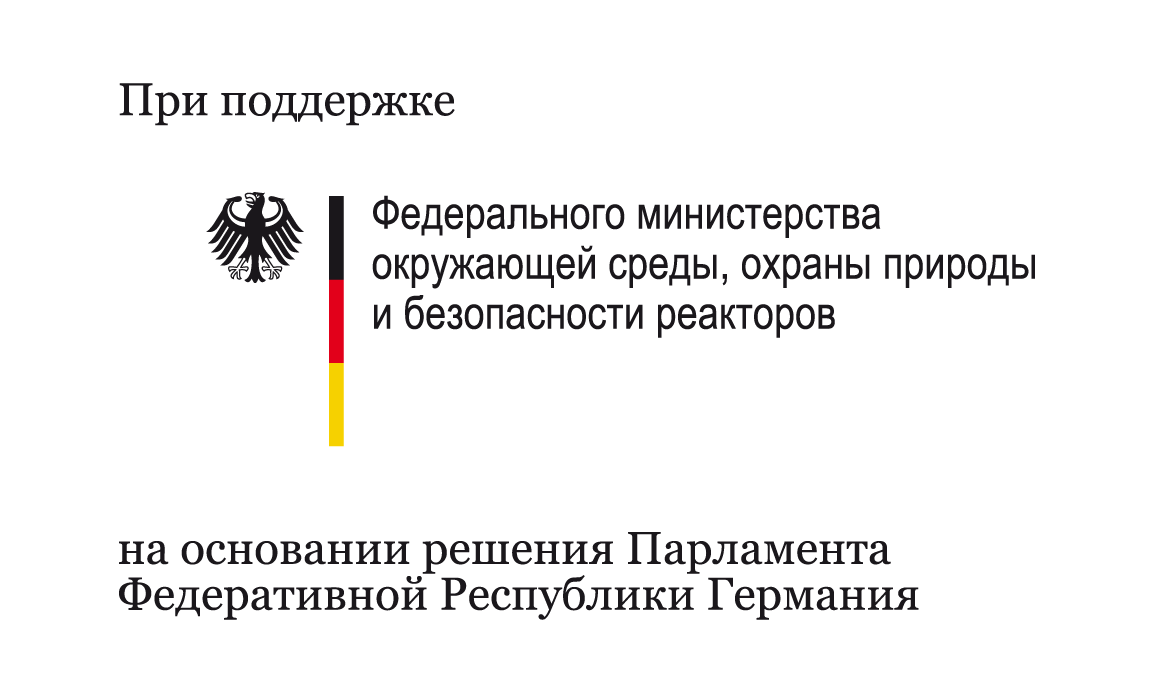 „Интегрированный подход к развитию климатически благоприятной экономики в Центральной Азии“
Представление проекта на заседания Межгосударственной Комиссии
по устойчивому развитию стран Центральной Азии
15/16 ноября 2012 года
1
Короткое введение в проект (I)
Цель проекта:

Поддержка стран Центральной Азии при разработке стратегий комплексных политических подходов для вступления на путь климатически благоприятного экономического развития и создания таким образом потенциала для сокращения выбросов парниковых газов 

Проект поддерживается Федеральным Министерством окружающей среды, охраны природы и безопасности реакторов Германии в рамках Международной инициативы по защите климата

Продолжительность проекта: декабрь 2011 – ноябрь 2013

Проект осуществляется консорциумом под руководством DIW econ. Партнеры: РЕЦЦА, DIW, C4, IWO, Climate Focus и эксперты КазНИИЭКa
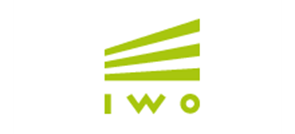 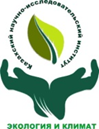 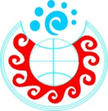 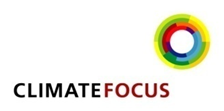 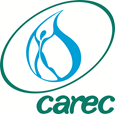 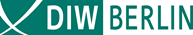 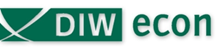 2
Короткое введение в проект (II)
Пакеты задач:
Для каждой страны не-члена Приложения Б (Кыргызстан, Узбекистан, Туркменистан, Таджикистан) - разработка одного NАМА 

Для Казахстана -  будет разработана стратегия „зеленого роста“

Разработка конкретных модельных подходов, мероприятий и техических решений приемлемых в качестве NAMA и в стратегий „зеленого роста“

Для практической реализации предложенной NAMA, а также для усиления потенциала  -   тренинг-курсов, образовательных семинаров по содействию трансферта знании и технологий в области использования новых механизмов как NAMA , энергоеффективности и использования возобновляемых источников энергии (ВИЭ)
3
I. Разработка NАМА
Отличается от МЧР главным образом:
Секторальные подходы вместо отдельных проектов
Согласование между правительствами при внешней финансировании
Нет международной верификации 
Проект включает в себе подготовка и разработка одного предложения NАМА в согласованном секторе вместе с заинтересованными сторонами и местными экспертами
Его согласование с 
надлежащими правительственными органами и 
потенциальными инвесторами (т.е. подключение потенциальных доноров для реализации предложенных и утвержденных на правительственных уровнях планов действий) – поиск инвесторов для внедрения NAMA
Его направление на регистрацию в Секретариат РКИК ООН для информации общественности
4
Выгоды для стран
Безвозмездное содействие для стран участников проекта по использованию возможностей инструмента NAMA для повышения энергоэффективности, развития ВИЭ и сокращения выбросов парниковых  

Безвозмездная разработка концепции NAMA, плана мониторинга и плана финансирования мероприятий плана NAMA в выбранном секторе. 

После этого, исполнителями данного проекта (DIW econ и РЭЦЦА) будет проведена работа по привлечению внешнего финансирования  для разработанного плана NAMA через проведение переговоров с потенциальными донорами 

Улучение ситуации в тех областях осуществления NAMA и создание новых рабочих мест

Привлечение внешных инвестиций и снижение выбросов парниковых газов
5
Предложенные сектора для НАМА и подходы в СА
Узбекистан
Сектор зданий –  32% всех выбросов от сжигания топлива
Концепт интегрированной и постепенной энергоэффективной модернизаций для стандартных многоэтажных панельных жилых и общественных здании
Туркменистан
ВИЭ в сельских местах 
Солнечные коллекторы тепла и PV 

Кыргызтан
Местное централизованное теплоснабжение
Модернизация малых котельных (1-10 МВ
Таджикистан
Восстановление лесов
Управление лесами и экономия лесов 

Важные части экономики
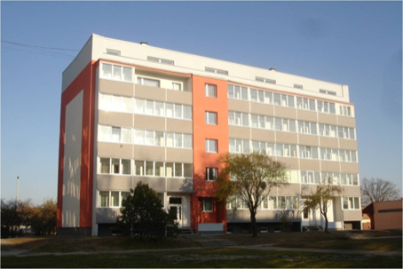 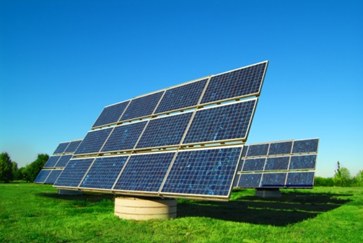 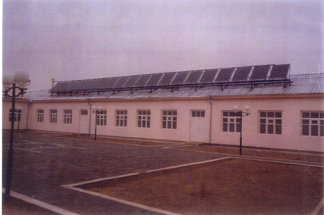 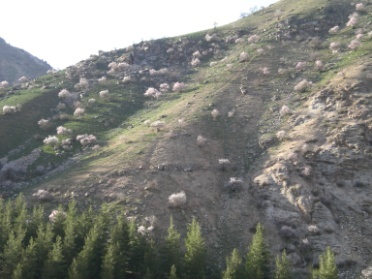 6
[Speaker Notes: The GHG emissions from the residential sector almost tripled from 12.5 Mt of CO2-eq. or 11.6% of the total emissions from energy sector in 1990 till 31.1 Mt of CO2-eq.

GHG emissions almost tripled 
40% of total energy consumption
32.4% of the total emissions from energy sector in 2005
58% of the residential sector does not meet modern EE requirements (3-5 times higher than in EU)]
Статус работы в данный момент
Кыргызтан
Определение котельных в 4 муниципалитетов/области
Сбор данных и расчет базовой линии
Определение внедряемых мероприятии и эффектов по экономии топлива и снижение выбросо ПГ – расчет проектных сценарий
Таджикистан
Определение площадок и видов растений для посаждения
Определение базоврй линии
Разработки механизма стимулирования

Узбекистан и Туркменистан
7
II. Разработка стратегии «зеленного роста» для Казахстана
Анализ добровольных обязательств, политических целей, программ и стратегий касательно их влияния на благоприятствующее климату економическое развитие

Определение дополнительных политических решений и необходимых мероприятий для поддержания благоприятствующего климату экономического развития

Разработка соответствующих кривых предельных затрат на снижение выбросов ПГ

Оценка влияния предложенных политических решений и мероприятий на экономический рост на макро- и секторальном уровнях

Подготовка официальных консультативных документов для лиц, принимающих политические решения

Разработка стратегии внедрения инноваций, которая будет включать в себя соответсвтующие инструменты и стимулы для ее практического осуществления

Разработка общей концепции плана зеленого роста и презентация ее для целевой группы
8
Статус работы в данный момент
Сбор данных и развитие макро-экономичесой модели на основе модели общего равновесия
Представление 3 консальтинговых документах на отдельные вопросы, а именно:
Предварительный Проект Стратегии Зеленого роста для Республики Казахстан 
Внедрение системы торговли квотами на выбросы в Казахстане
В поиске устойчивых и экономически выгодных технологических решений - Сравнительный анализ для металлургической отрасли Казахстана

Ближайщие шаги:
Модель для подсектора энергетика 
Инновации и инновационный механизм
9
III. Наращивание знаний и потенциала
Разработка методических материалов для тренингов по темам энергоэффективной санации зданий, использования возобновляемых источников энергии, НАМА, а также надлежащего управления водными ресурсами

Проведение тренингов для региональных и местных организаций, работающих по вопросам энргоэффективности и ВИЭ, а также для представителей бизнеса

Разработка и поддержка межрегиональной интернет-платформы

Организация услуг по укреплению сотрудничества с «зеленым» бизнесом

Проведение консультаций для местных администраций и представителей бизнеса
10
Возможная роль МКУРа
Платформа для содействия обменом опыта по НАМА и мероприятиям развития низкоуглеродного развития

Платформа для распределения информаций

Платформа для сотрудничества в области наращивание знаний и потенциала

.......
11
Спасибо за внимания !
Контакт:


Dr. Petra Opitz
DIW econ GmbH 
Mohrenstraße 58
10117 Berlin  Germany

Tel.+49.30.89789-223
Email: opitz@diw.de
www.diw-econ.com
Партнерами проекта являются:
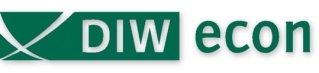 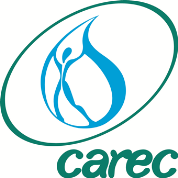 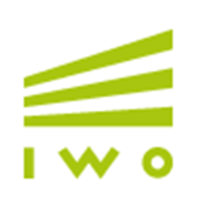 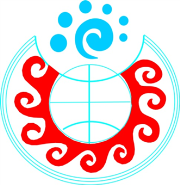 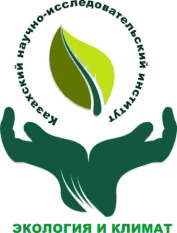 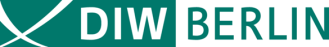 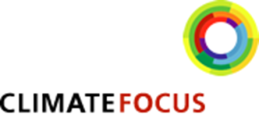 12